Semantisatieverhaal B:
Gisteren zag ik deze foto voorbij komen op Internet (extra klik). Ik heb vaak foto’s gezien van mensen die klussen, maar dit is ongekend! Ongekend betekent zoals nog nooit eerder is voorgekomen. Ik krijg de kriebels in mijn buik als ik hier naar kijk! Die ladder staat toch helemaal niet stevig..?! Die man staat daar heel kwetsbaar. Heel zwak en weinig beschermd. Ik hoop maar dat de ladder niet bezwijkt oftewel stukgaat omdat het niet sterk genoeg is, of dat de ladder wegglijdt. Want wat er dan gebeurt is rampzalig; is heel naar en ellendig! De enorme val die de man dan zal maken is onvermijdelijk. Die val is dan niet te voorkomen. Vrijwel of bijna alle klussers weten toch wel dat dit heel onverstandig is? En wie heeft deze foto gemaakt? Iemand die hierbij betrokken was, toch? Iemand die ermee te maken heeft. Ziet die dan ook niet in dat dit gevaarlijk is? Begrijpt diegene dan ook niet dat het gevaarlijk is? Misschien is het een samenloop van omstandigheden dat ze voor deze manier van klussen hebben gekozen… De samenloop van omstandigheden betekent het toevallig tegelijk gebeuren van verschillende dingen. Dus misschien waren er allemaal omstandigheden waardoor het niet anders kon dan zo. Ik heb geen idee! Als ik zou zien dat deze man valt, zou ik me ontredderd voelen. Dan zou ik erg in de war zijn door die gebeurtenis. 
Hoe zouden jullie reageren?
B
[Speaker Notes: Woordenoverzicht

ontredderd: erg in de war door een gebeurtenis
bezwijken: stukgaan omdat het niet sterk genoeg is
ongekend: zoals nog nooit eerder is voorgekomen
onvermijdelijk: niet te voorkomen
de samenloop van omstandigheden: het toevallig tegelijk gebeuren van verschillende dingen
inzien: begrijpen, snappen
rampzalig: heel naar, ellendig
kwetsbaar: zwak en weinig beschermd
vrijwel: bijna
betrokken zijn bij: ermee te maken hebben]
Gerarda Das
Marjan ter Harmsel
Mandy Routledge
Francis Vrielink
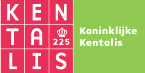 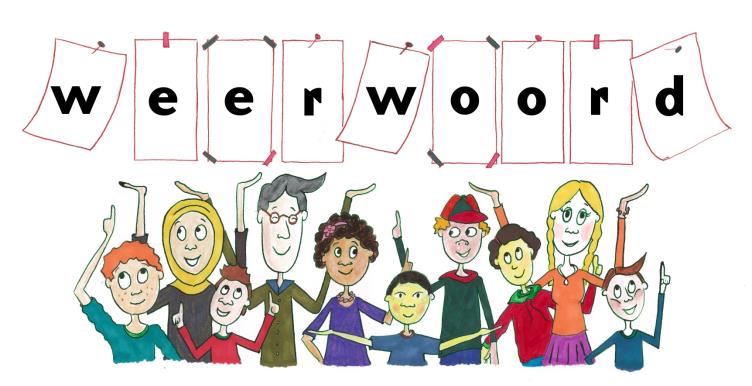 Week 3 -  17 januari 2023
Niveau B
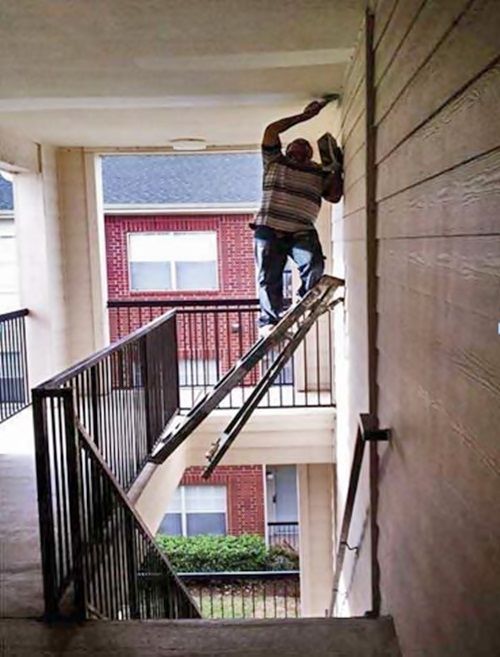 ongekend
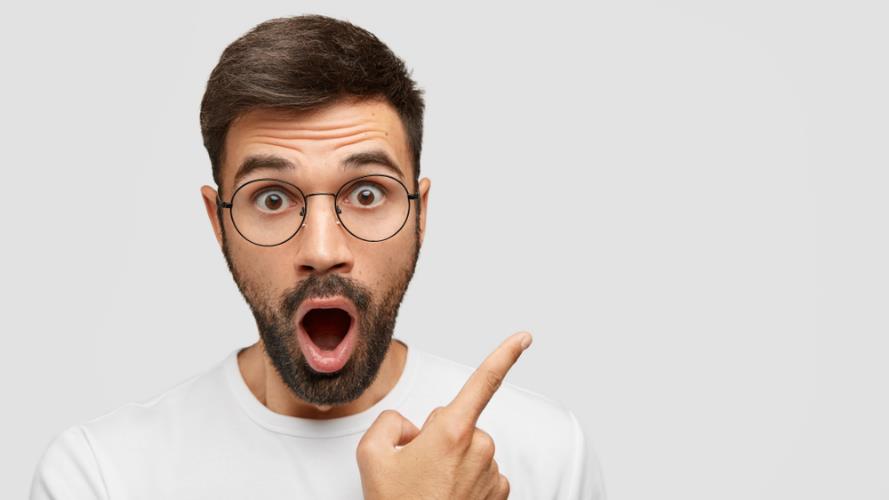 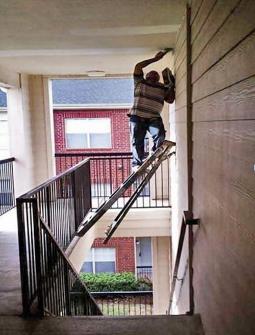 kwetsbaar
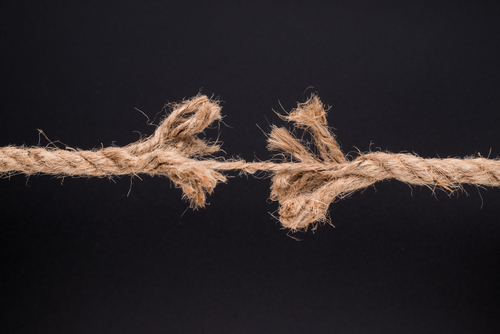 bezwijken
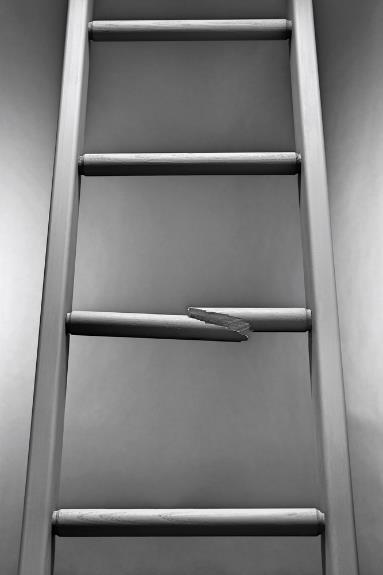 rampzalig
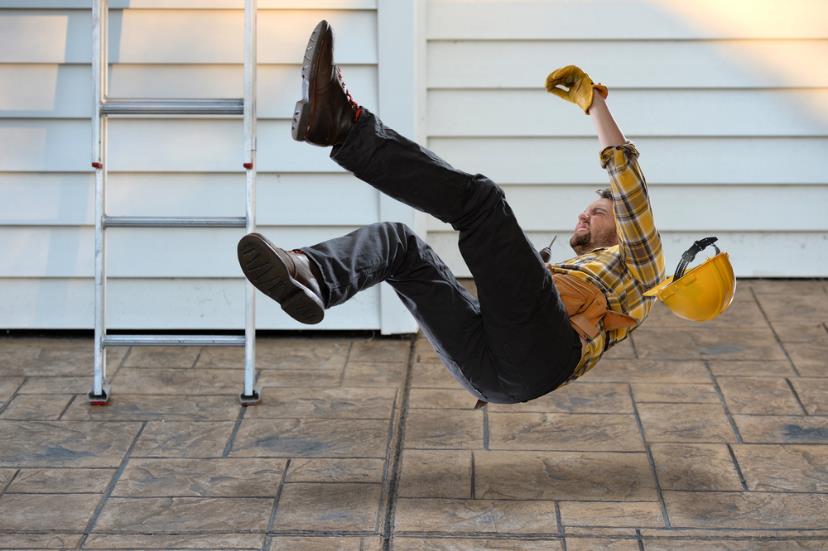 onvermijdelijk
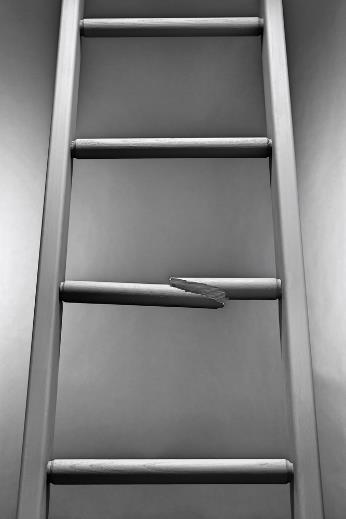 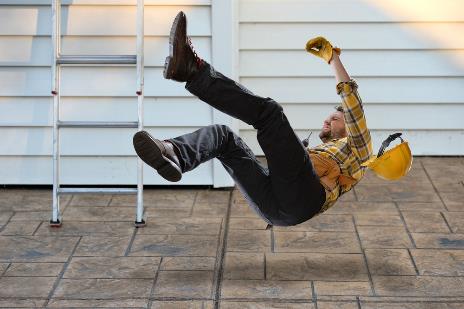 vrijwel
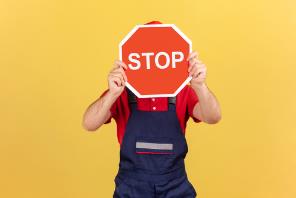 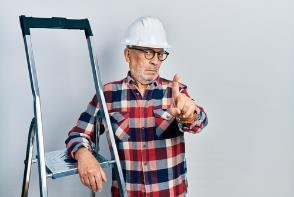 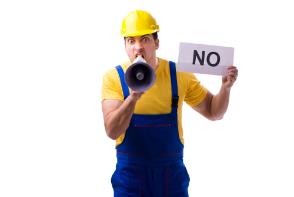 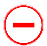 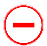 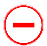 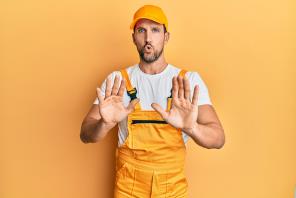 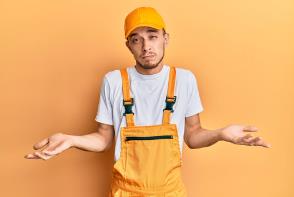 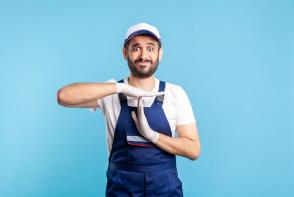 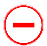 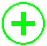 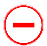 betrokken zijn bij
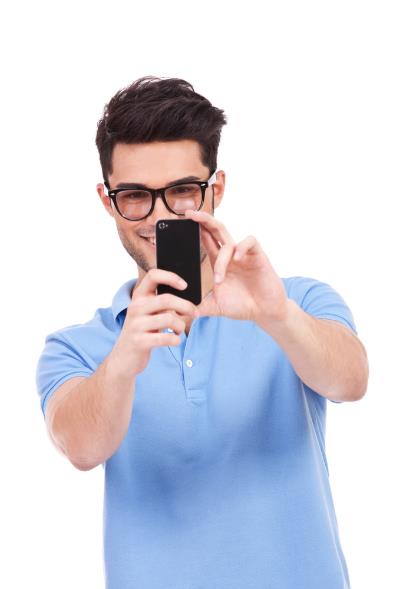 inzien
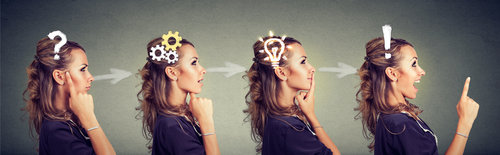 de samenloop van omstandigheden
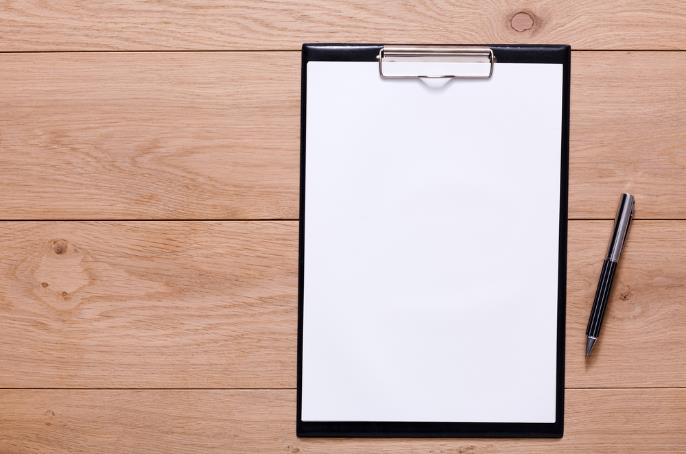 boven trapgat

geen langere trap

kort klusje

het moet vandaag af
ontredderd
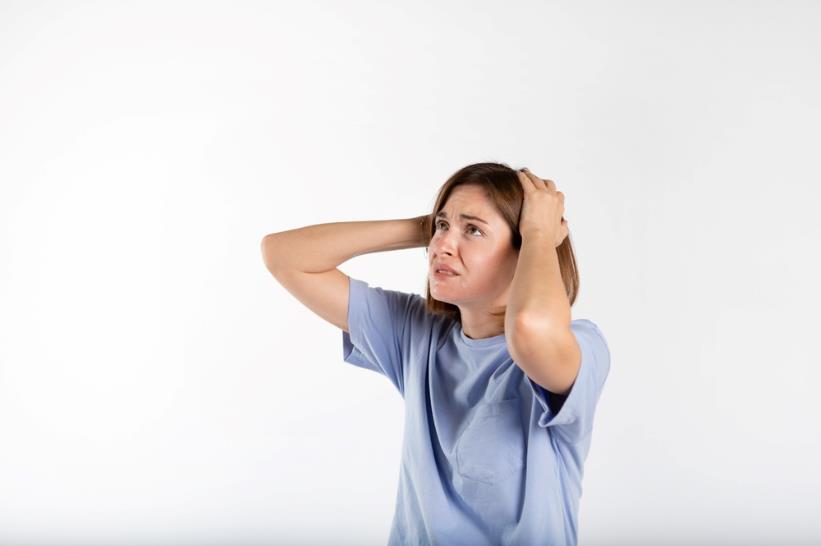 Op de woordmuur:
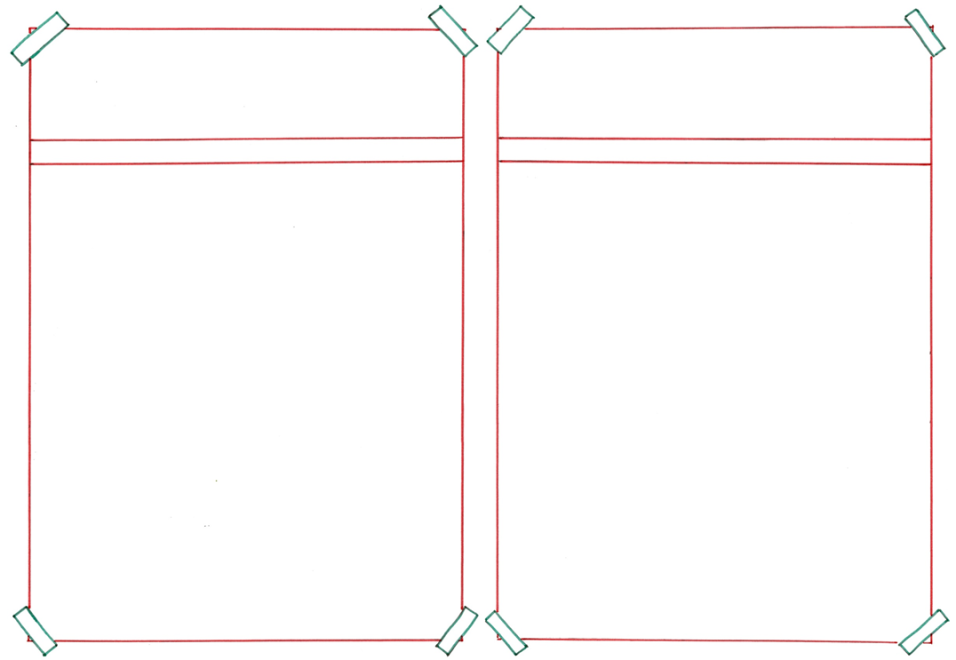 bezwijken
intact blijven
= stukgaan omdat het niet sterk genoeg is


 
 
 
   

De ladder bezwijkt. Hij is niet stevig genoeg.
= niet beschadigen, heel blijven
 
 
 
 


Deze ladder is intact gebleven.
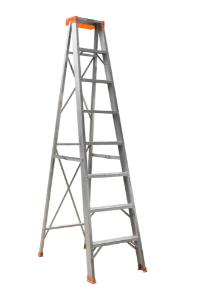 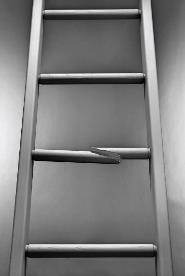 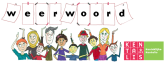 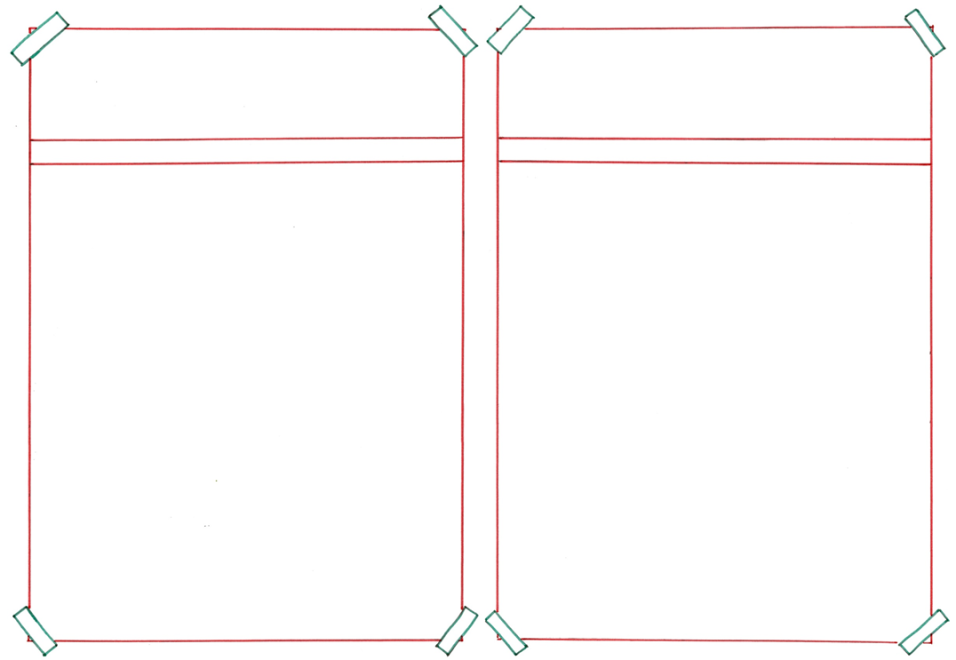 onbewogen
betrokken
zijn bij
zijn
= zonder belangstelling of betrokkenheid


 
 
 
   
Blijkbaar was hij onbewogen voor het gevaar.
= ermee te maken hebben
 
 
 
 

Degene die de foto maakte, was ook betrokken bij de situatie.
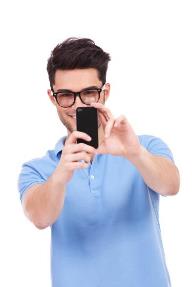 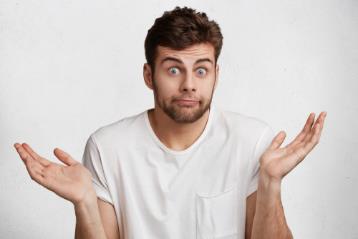 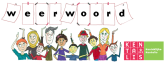 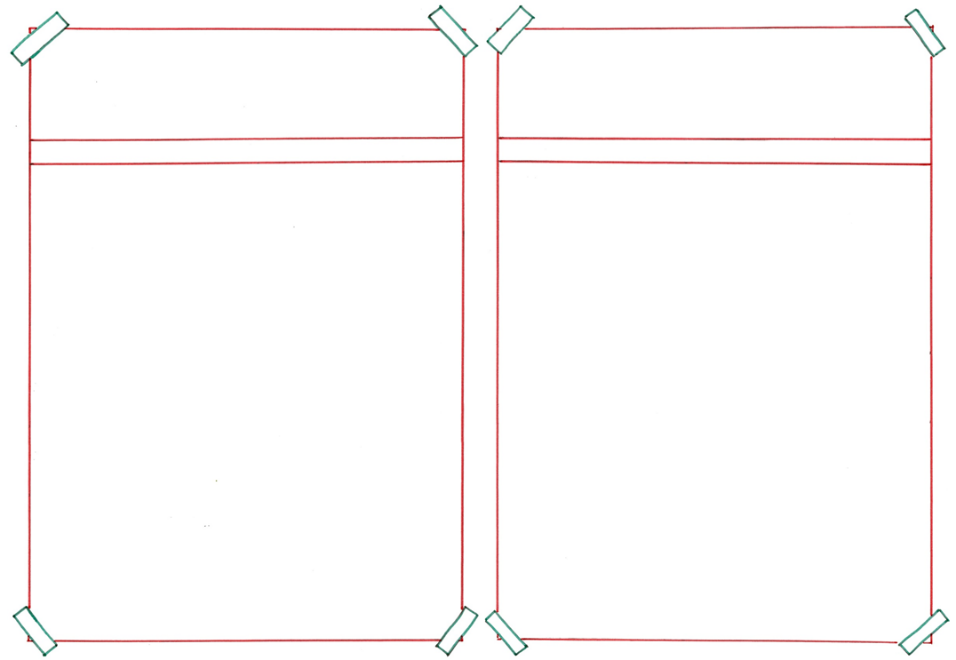 kwetsbaar
robuust
= sterk en stevig gebouwd 
 
 
 
 
  

 

Deze ladder is heel robuust.
= zwak en weinig beschermd  
 
 

 
   

Dit touw is heel kwetsbaar.
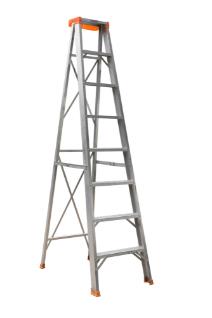 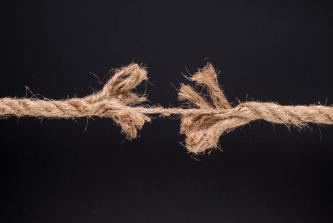 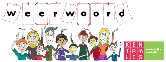 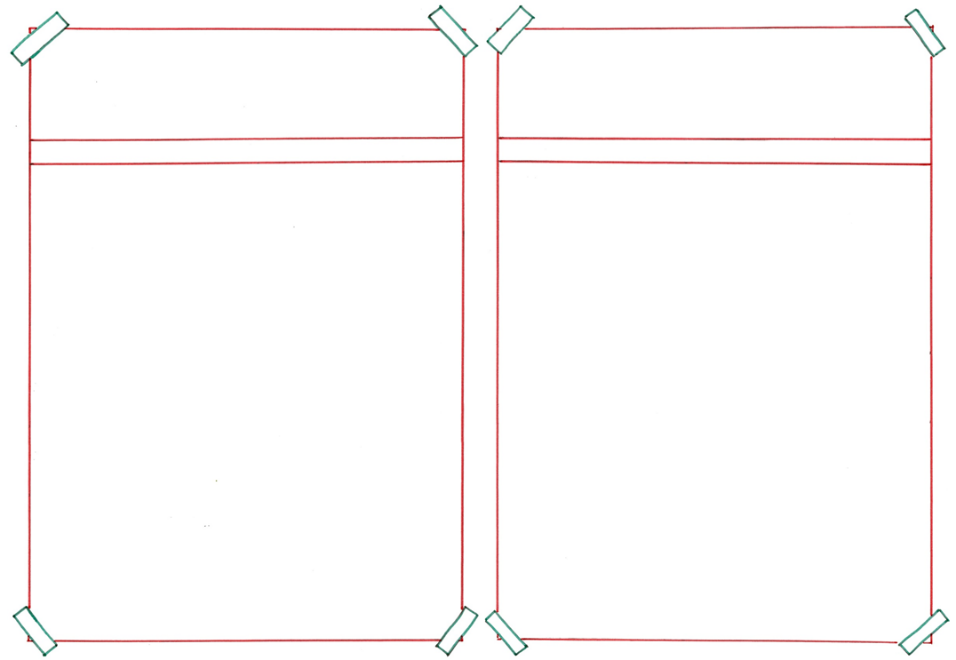 ongekend
doorsnee
= wat veel voorkomt
 
 
 
 
 
  


Deze gereedschapsgordel is vrij doorsnee.
= zoals nog nooit eerder is voorgekomen  
 
 

 
   


Ik heb vaak foto’s gezien van mensen die klussen, maar dit is ongekend!
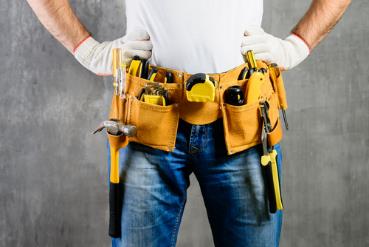 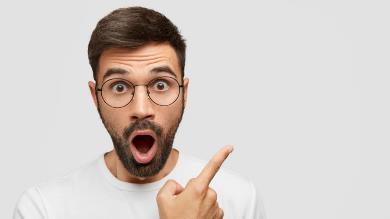 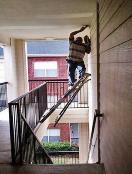 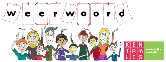 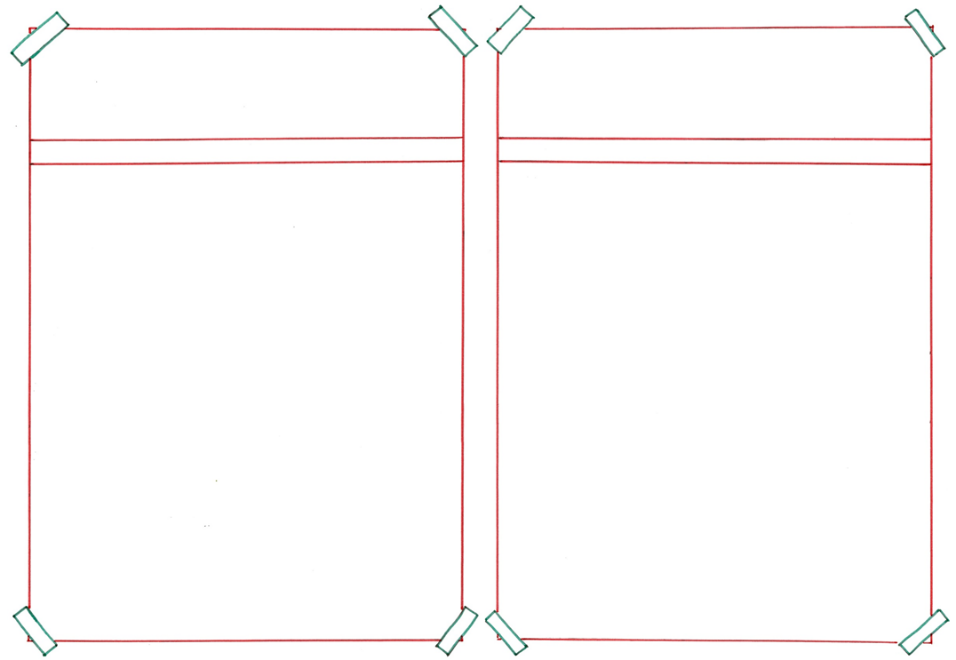 vermijdbaar
onvermijdelijk
= niet te voorkomen
 
 
 
 
 
  


De enorme val die de man dan zal maken is onvermijdelijk.
= wat voorkomen kan worden
  
 
 

 
   
Met goed advies is zo’n situatie vermijdbaar.
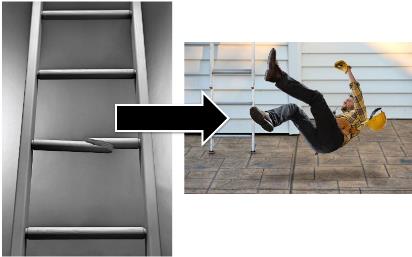 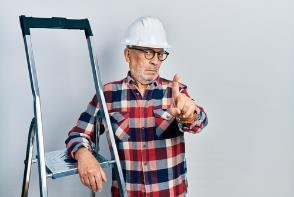 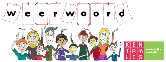 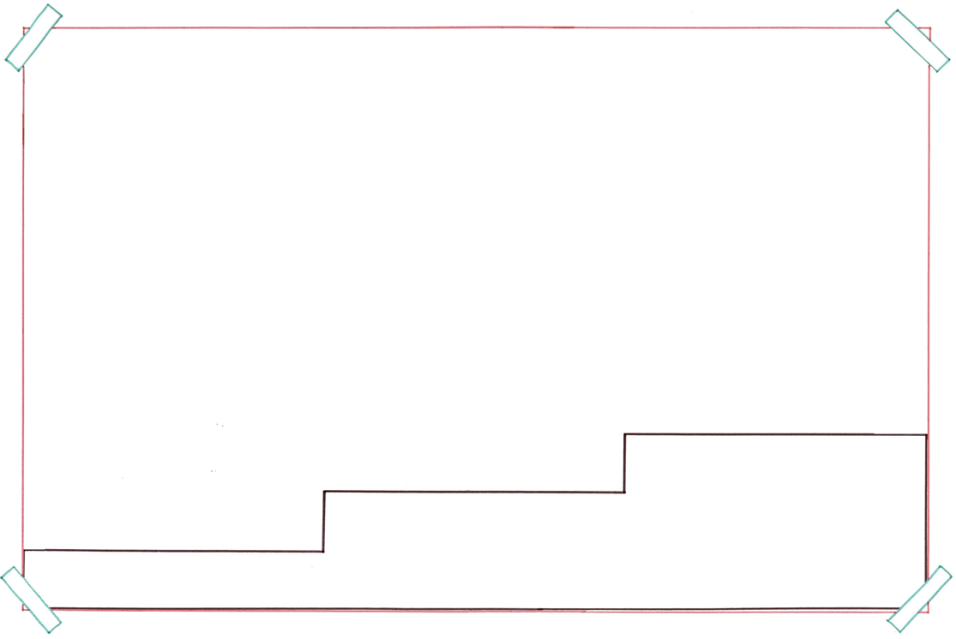 Vrijwel alle klusjesmannen weten toch wel dat dit heel onverstandig is?
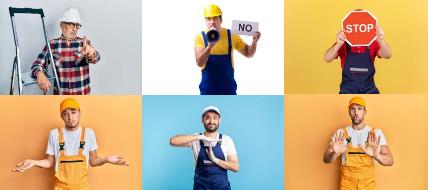 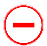 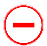 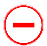 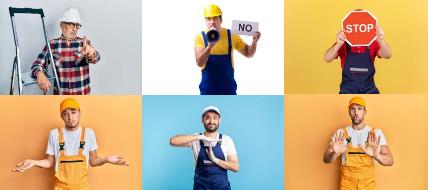 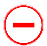 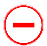 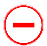 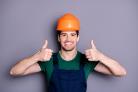 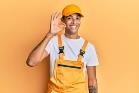 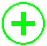 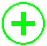 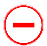 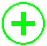 volledig
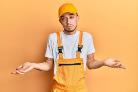 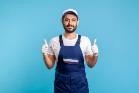 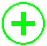 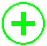 vrijwel
= helemaal
helemaal niet
= bijna
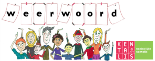 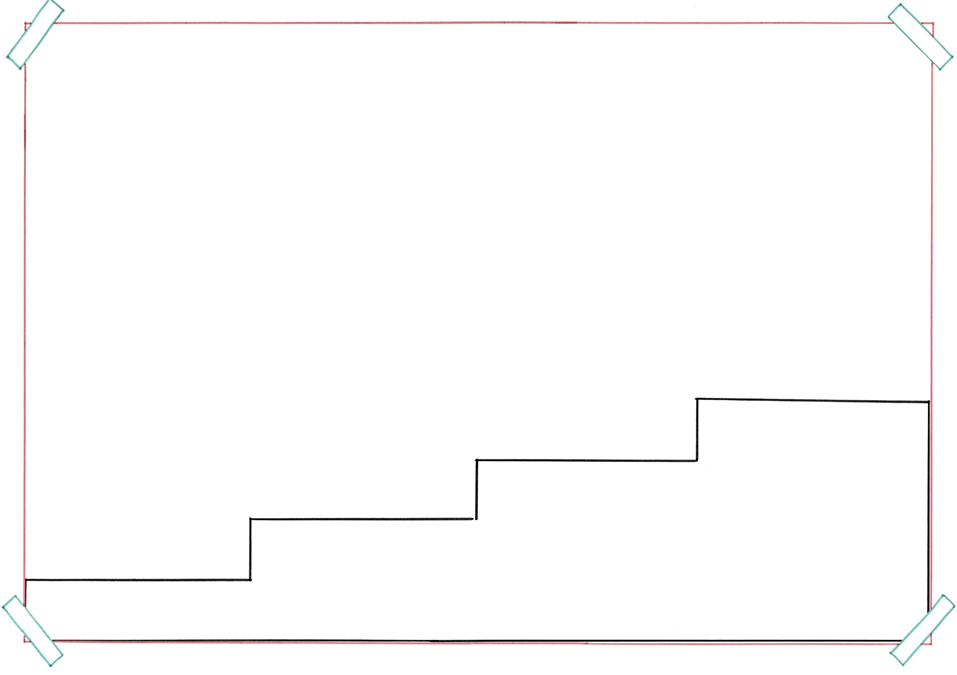 Zal degene die de foto maakt dan niet inzien dat deze situatie gevaarlijk is?
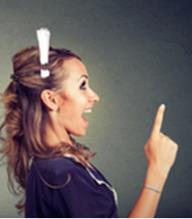 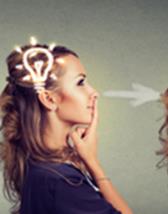 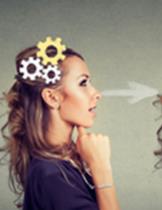 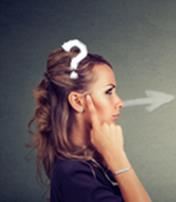 inzien
beseffen
= begrijpen, snappen
nadenken
vraag
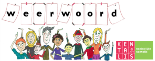 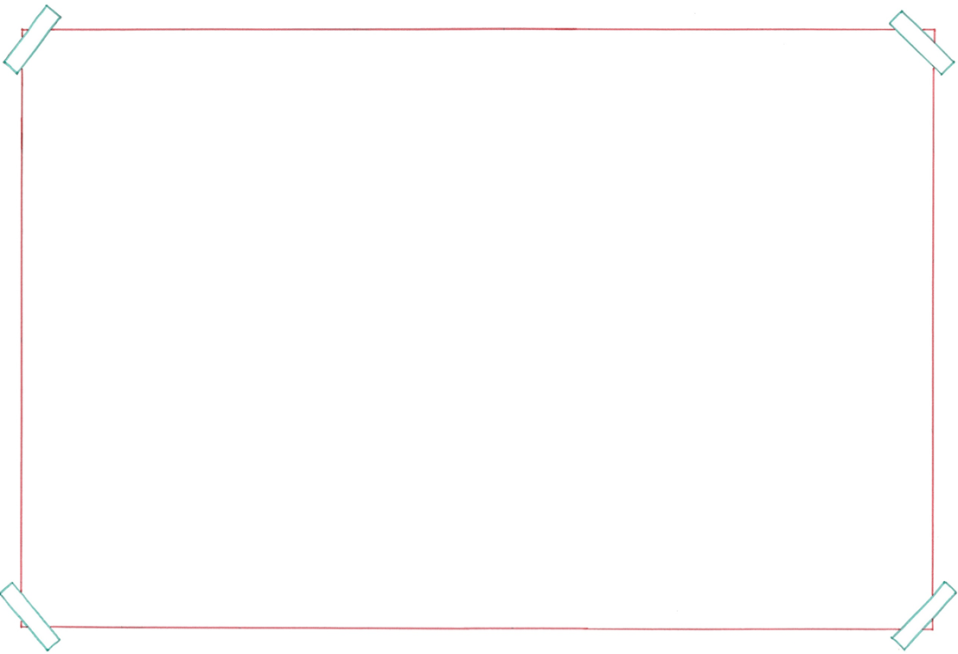 ontredderd
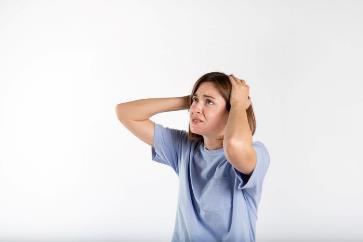 = erg in de war door een gebeurtenis
rampzalig
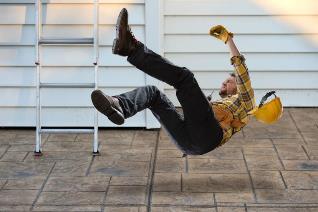 = heel naar, ellendig
het noodlot
= de vervelende gebeurtenis die je niet kunt tegenhouden
het slachtoffer
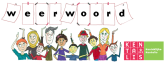 de samenloop van omstandigheden= het toevallig tegelijk 
gebeuren van 
verschillende 
dingen



Misschien is het een samenloop van omstandigheden dat hij hiervoor koos.
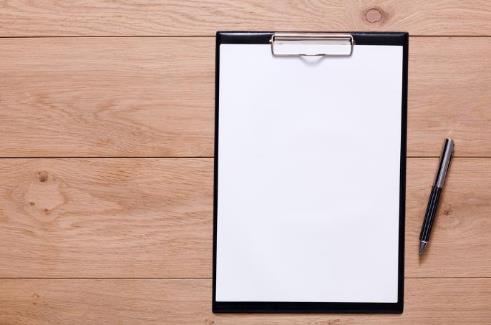 boven trapgat
geen langere trap
kort klusje
het moet vandaag af
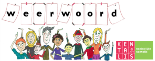